13. 並べ替え（ソート）
URL: https://www.kkaneko.jp/de/ds/index.html
金子邦彦
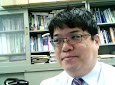 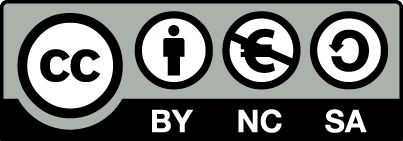 1
謝辞：この資料では「いらすとや」のイラストを使用しています
リレーショナルデータベースの仕組み
データをテーブルと呼ばれる表形式で保存
テーブル間は関連で結ばれる
複雑な構造を持ったデータを効率的に管理することを可能
商品
関連
購入
2
リレーショナルデータベースの重要性
データの整合性：リレーショナルデータベースは，データの整合性を保持するための機能を有する．これにより，誤ったデータや矛盾したデータが保存されるのを防ぐことができる．
柔軟な問い合わせ（クエリ）能力：リレーショナルデータベースのSQL（Structured Query Language）（データベース操作言語）の使用により，複雑な検索やデータの抽出が可能になる．
トランザクション機能：一連の操作全体を一つの単位として取り扱うことができる機能．これにより，データの一貫性と信頼性が向上する．
セキュリティ：アクセス権限の設定などにより，セキュリティを確保する．
データの安全な保管，効率的なデータ検索・操作，ビジネスや研究の意思決定をサポート．
3
SQL 理解のための前提知識
〇 テーブル
データをテーブルと呼ばれる表形式で保存




〇 問い合わせ（クエリ）
問い合わせ（クエリ）は、データベースから必要なデータを検索、加工するための指令
SELECT, FROM, WHERE など、多様なコマンドが存在。
結合、集計、ソート、副問い合わせなど、高度な操作も可能
4
問い合わせ（クエリ）のバリエーション
①　全データの取得select * from 商品;
②　特定の属性（列）のみ取得select 商品名, 単価 from 商品;
③　条件付き検索select 商品名, 単価 from 商品 where 単価 > 80;
5
SQL による問い合わせの例
① SELECT * FROM 商品;
② SELECT 名前, 単価 FROM 商品;
③ SELECT 名前, 単価 FROM 商品 WHERE 単価 > 80;
④ SELECT 受講者, COUNT(*) FROM 成績 GROUP BY 受講者;
6
Access で SQLビューを開く．
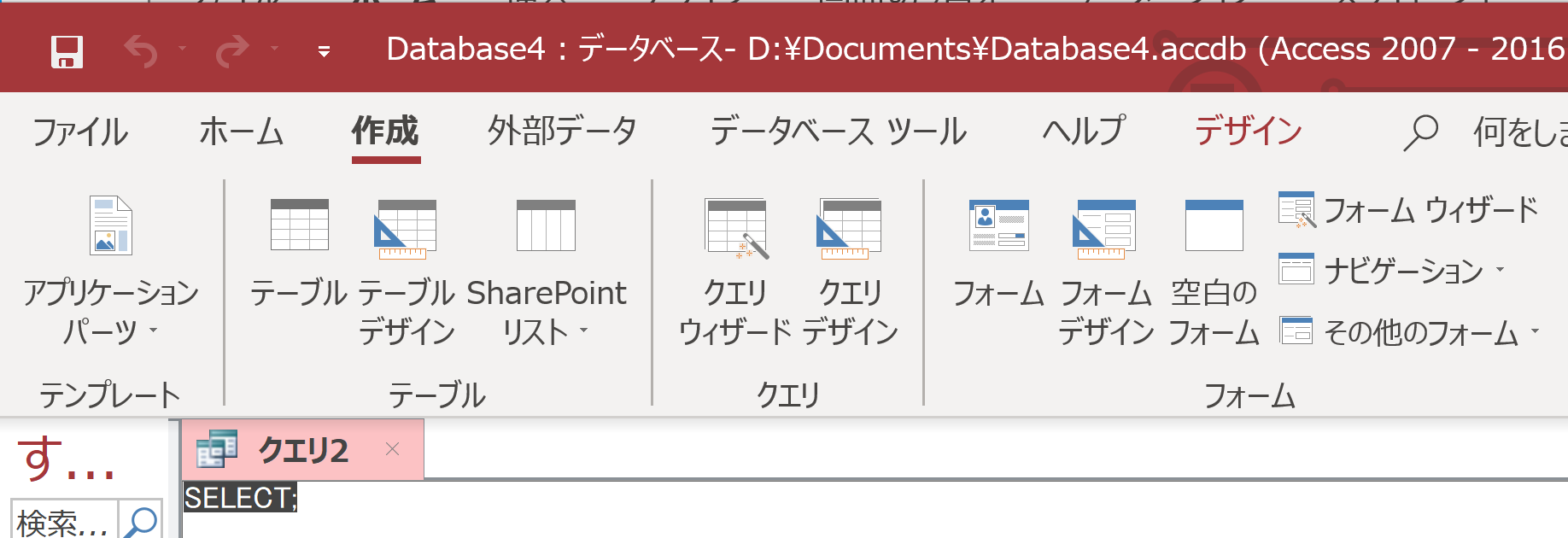 ①「作成」タブで、「クエリデザイン」をクリック
このような
表示が出た
ときは
「閉じる」を
クリック
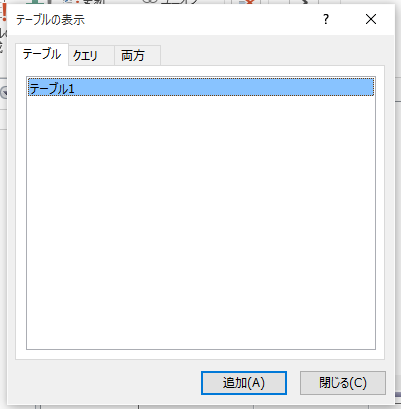 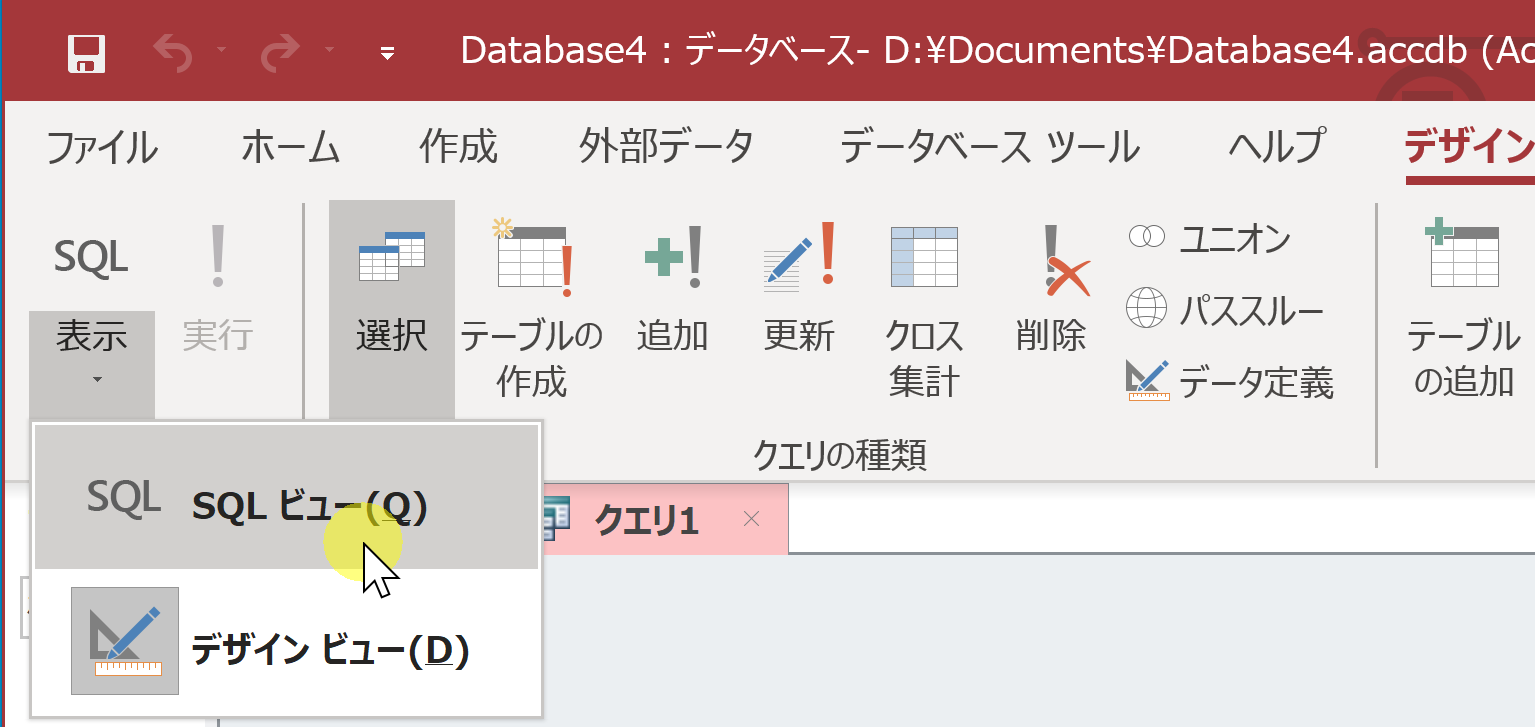 ②「デザイン」タブで、「表示」を展開し「SQLビュー」を選ぶ
7
アウトライン
各自、資料を読み返したり、課題に取り組んだりも行う
8
全体まとめ
並べ替え（ソート）の種類：昇順、降順
SQL を用いた並べ替え（ソート）
	group by ・・・ 集計・集約
	order by  ・・・ 並べ替え（ソート）	

SELECT * FROM 米国成人調査データ ORDER BY 年齢;
　　・・・ 並べ替え（ソート），昇順
SELECT 母国, COUNT(*) FROM 米国成人調査データ
GROUP BY 母国 ORDER BY COUNT(*);
　　・・・
母国で集計・集約，
その行数で
並べ替え（ソート）
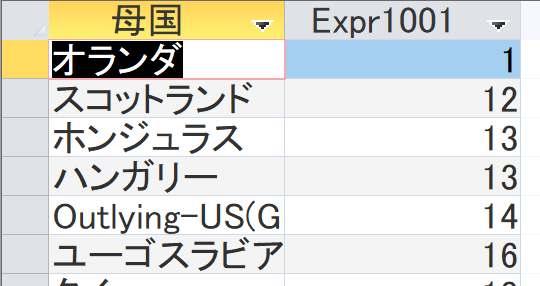 9
13-1. 昇順，降順
10
昇順と降順
得点の昇順で並べ替え
元データ
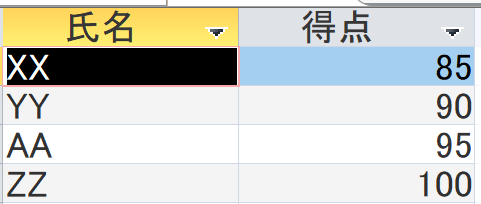 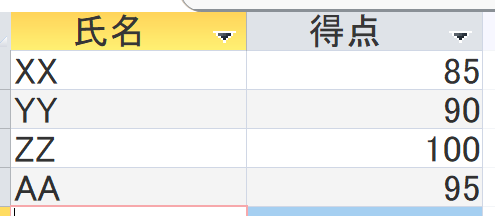 （小から大）
得点の降順で並べ替え
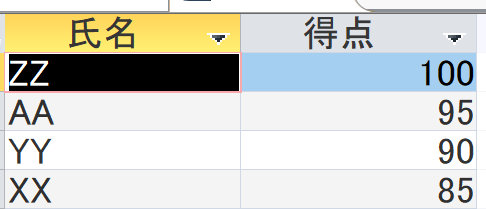 （大から小）
11
並べ替え（ソート）に用いる属性
氏名の昇順で並べ替え
得点の昇順で並べ替え
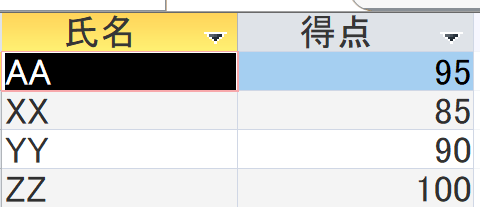 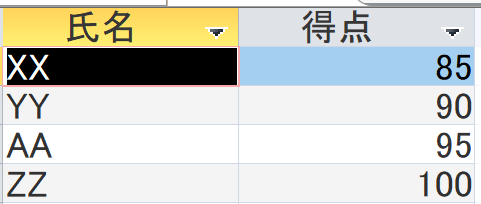 （小から大）
（小から大）
得点の降順で並べ替え
氏名の降順で並べ替え
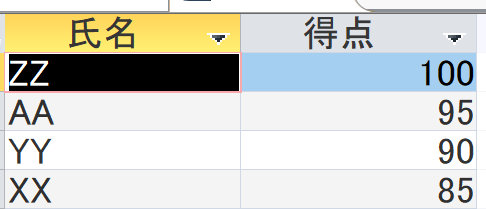 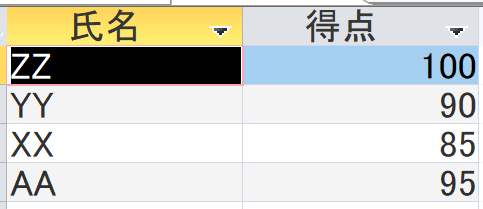 （大から小）
（小から大）
12
13-2. SQL を用いた並べ替え（ソート）
13
SQL を用いた並べ替え（ソート）の書き方
SELECT ○, ○, ○
FROM ＜並べ替え（ソート）したいテーブル名＞
ORDER BY ＜並べ替え（ソート）の属性（複数可能）＞
昇順：　何も付けない
降順：　DESC を付ける
where, group by などを付け加えることもある
14
並べ替え（ソート）を行う問い合わせ（クエリ）の例
並べ替え（ソート）結果は
１つのテーブル
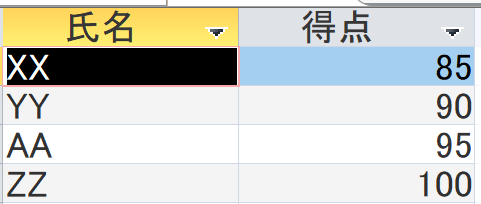 SELECT *
FROM 採点結果
ORDER BY 得点;
問い合わせ（クエリ）
のコマンド
採点結果テーブル
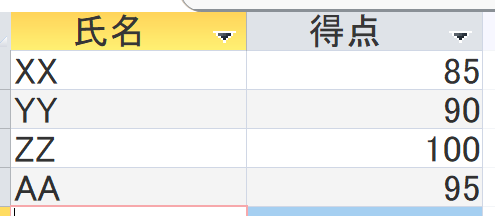 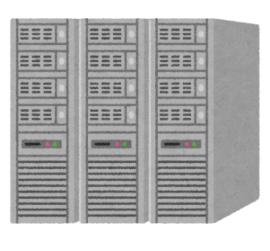 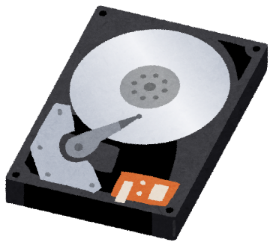 15
昇順と降順の違い
SELECT * FROM 採点結果 ORDER BY 得点;




SELECT * FROM 採点結果 ORDER BY 得点 desc;
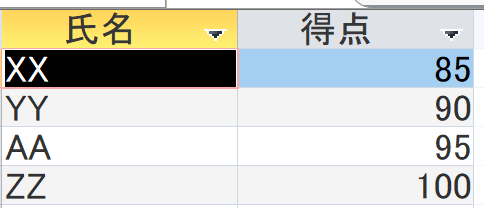 昇順
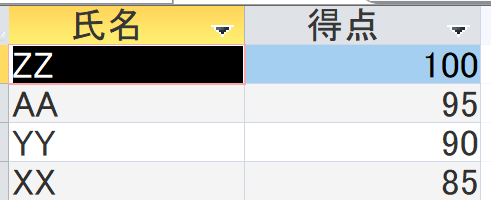 降順
16
13-3. 並べ替え（ソート）の演習
17
並べ替え（ソート）のバリエーション
昇順，降順
並べ替え（ソート）に使用する属性は複数可
選択との組み合わせ可
集計・集約との組み合わせ可
18
演習で使うデータベース
米国成人調査データ
（１９９４年、米国における統計調査データのうち 32561 人分）
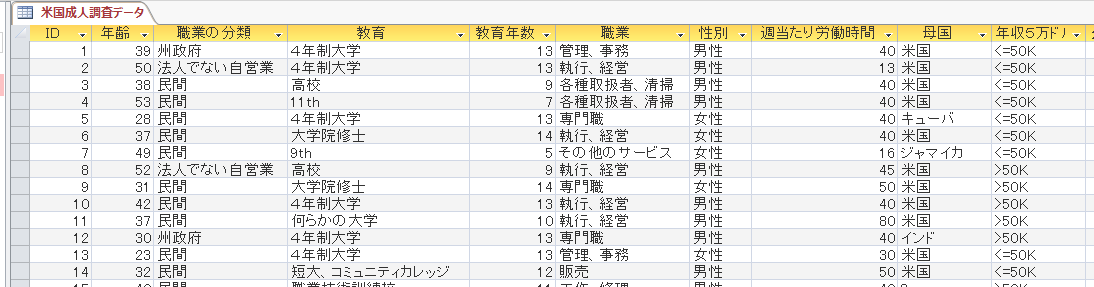 ※　このデータを使います
　　（演習では、特定の職業、学歴、性別、母国を差別的に見ないようにしてください）
データの出典：Lichman, M. (2013). 
	UCI Machine Learning Repository [http://archive.ics.uci.edu/ml]. 
	Irvine, CA: University of California, School of Information and Computer Science （米国）
19
演習用のデータベースファイル
演習用の Access データベースファイル
セレッソの利用者は，セレッソからもダウンロード可能
	ファイル名: db4-4.accdb
　　　（第４回授業と同じファイル）

「コンテンツの有効化」のメッセージが出たときは、確認のうえ、次にすすむ


つぎのような表示が出たときは、確認のうえ、「はい」
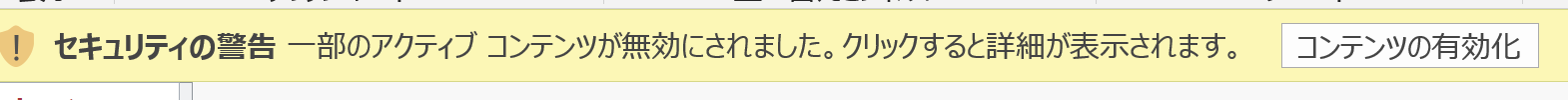 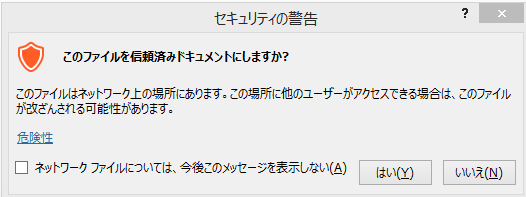 20
米国成人調査データ
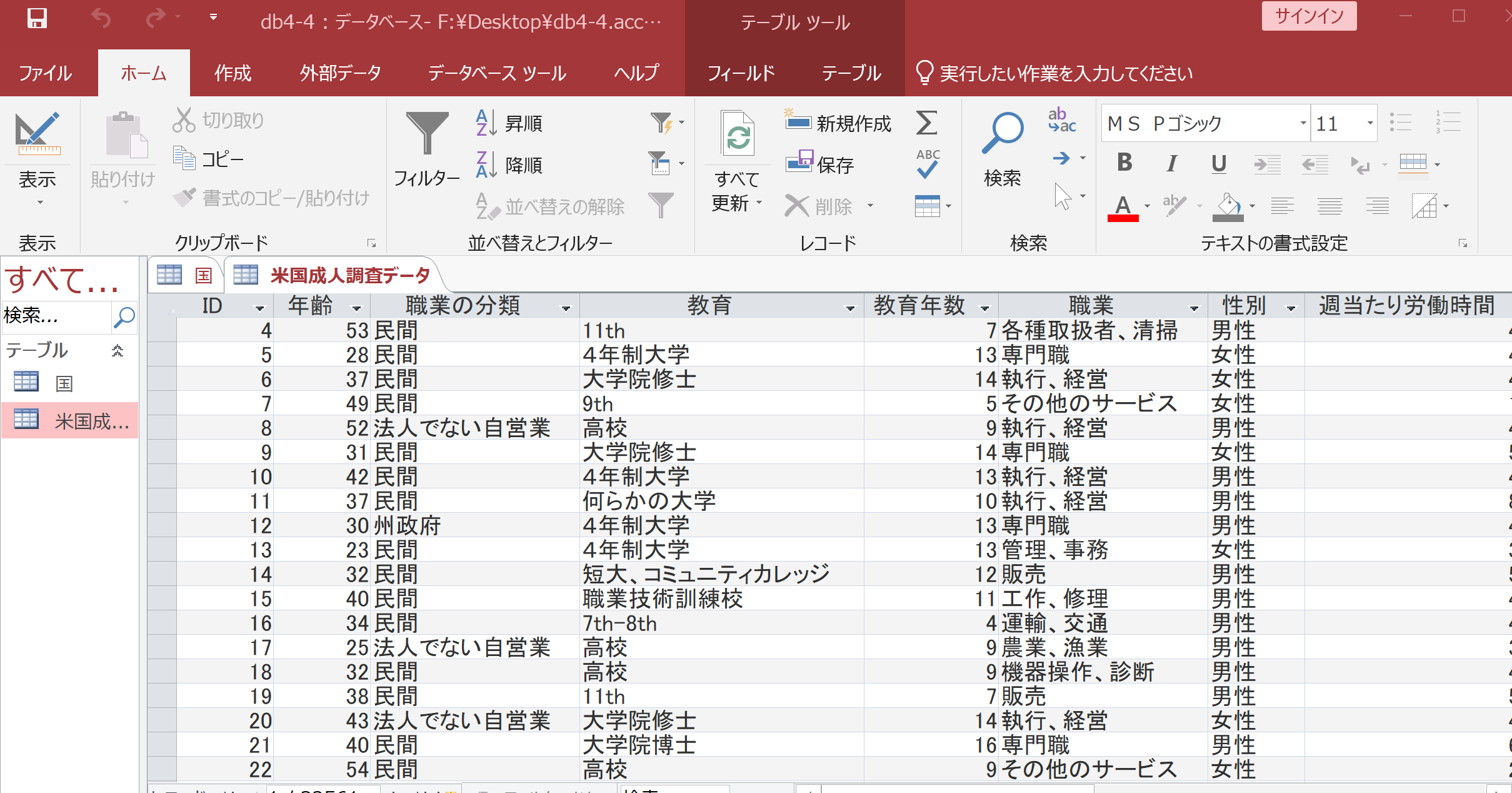 21
年齢による並べ替え．昇順．
SELECT *
FROM 米国成人調査データ
ORDER BY 年齢;
・空白文字や *は半角
・「;」は最後にだけ
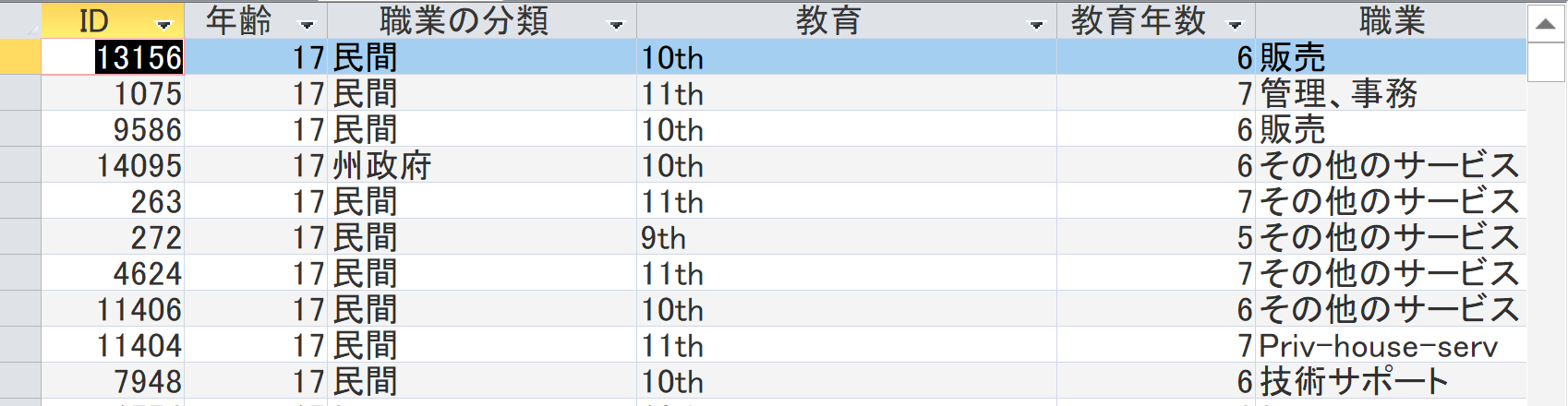 22
年齢による並べ替え．降順．
SELECT *
FROM 米国成人調査データ
ORDER BY 年齢 DESC;
・空白文字や *は半角
・「;」は最後にだけ
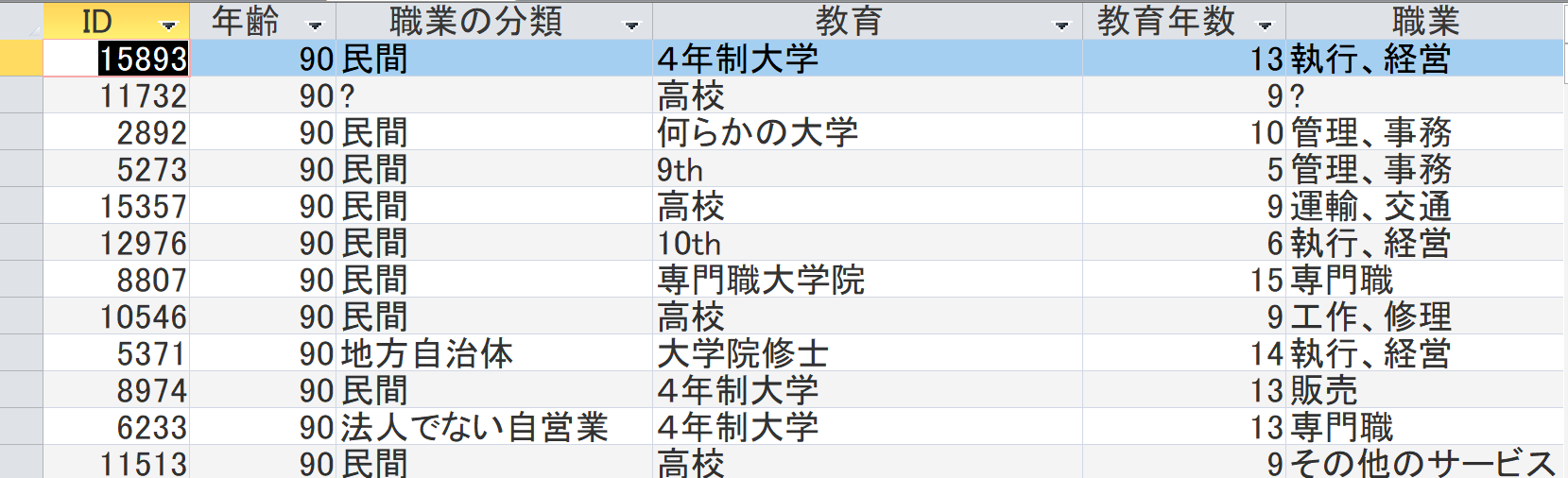 23
今度は，教育年数での並べ替え（ソート）を考える
24
教育年数による並べ替え．昇順．
SELECT *
FROM 米国成人調査データ
ORDER BY 教育年数;
・空白文字や *は半角
・「;」は最後にだけ
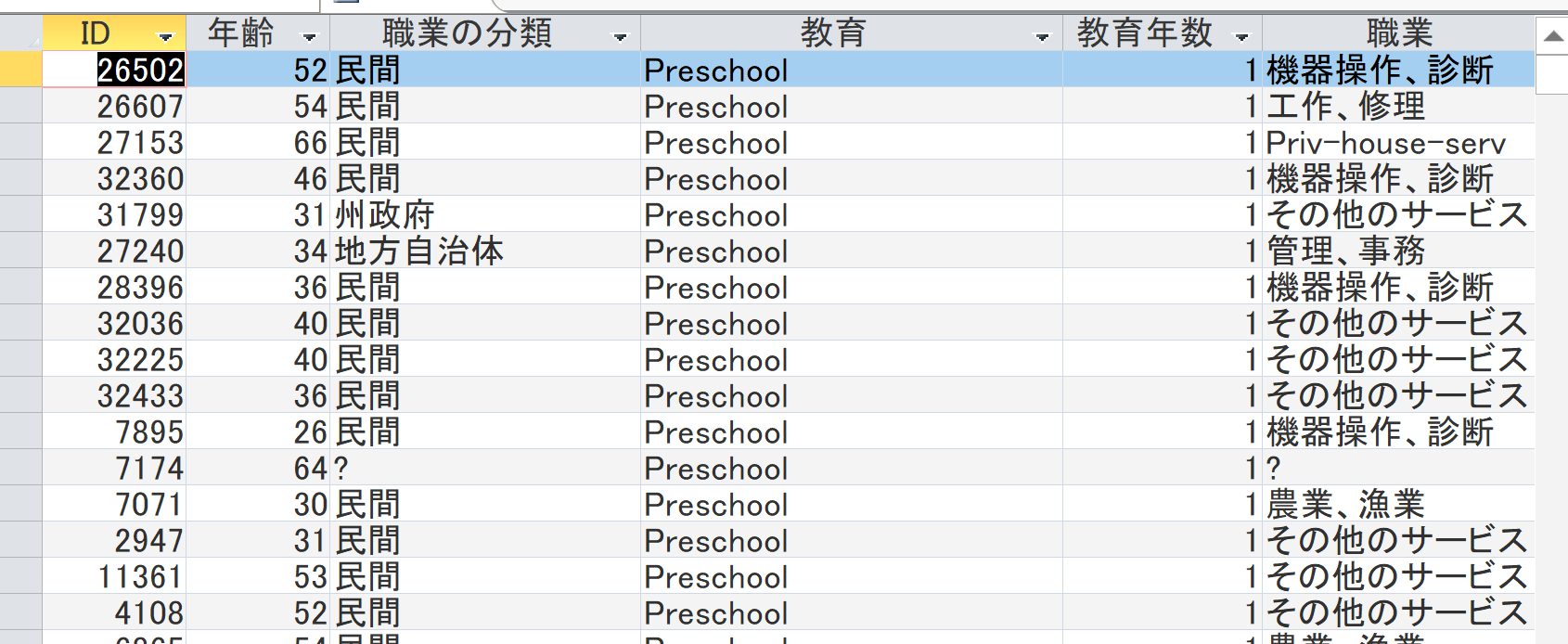 25
教育年数による並べ替え．降順．
SELECT *
FROM 米国成人調査データ
ORDER BY 教育年数 DESC;
・空白文字や *は半角
・「;」は最後にだけ
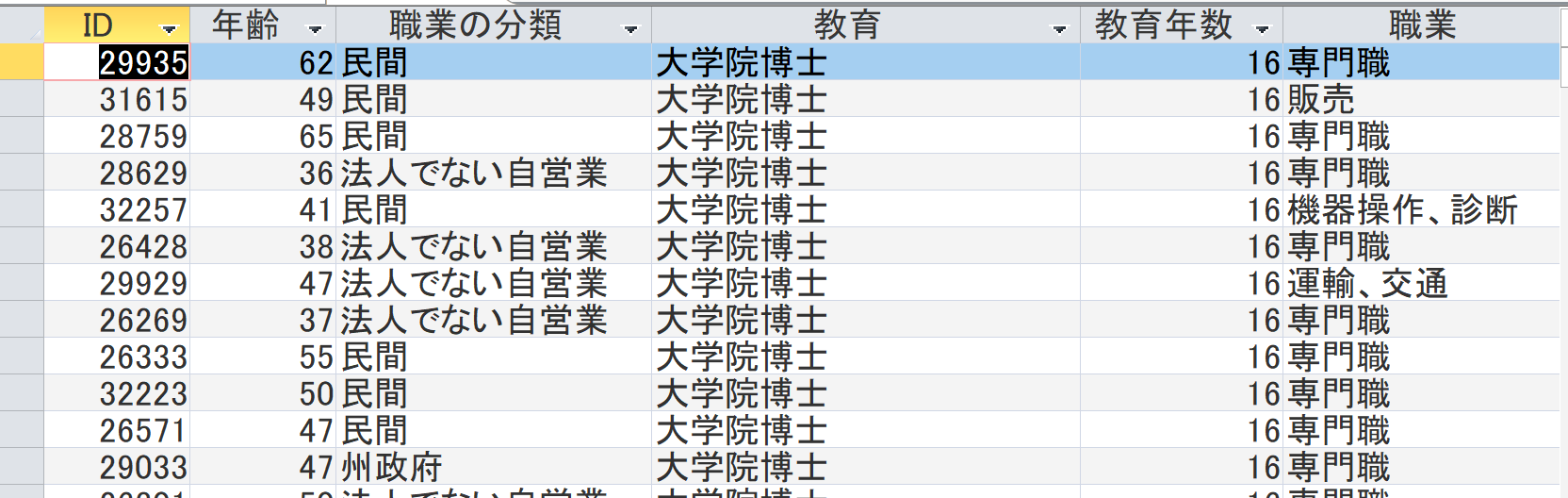 26
複数属性での並べ替え（ソート）
年齢と教育年数
年齢を優先．同じ年齢の人は教育年数で並べ替え（ソート）
27
年齢，教育年数による並べ替え．昇順．
SELECT *
FROM 米国成人調査データ
ORDER BY 年齢, 教育年数;
・空白文字や , や *は半角
・「;」は最後にだけ
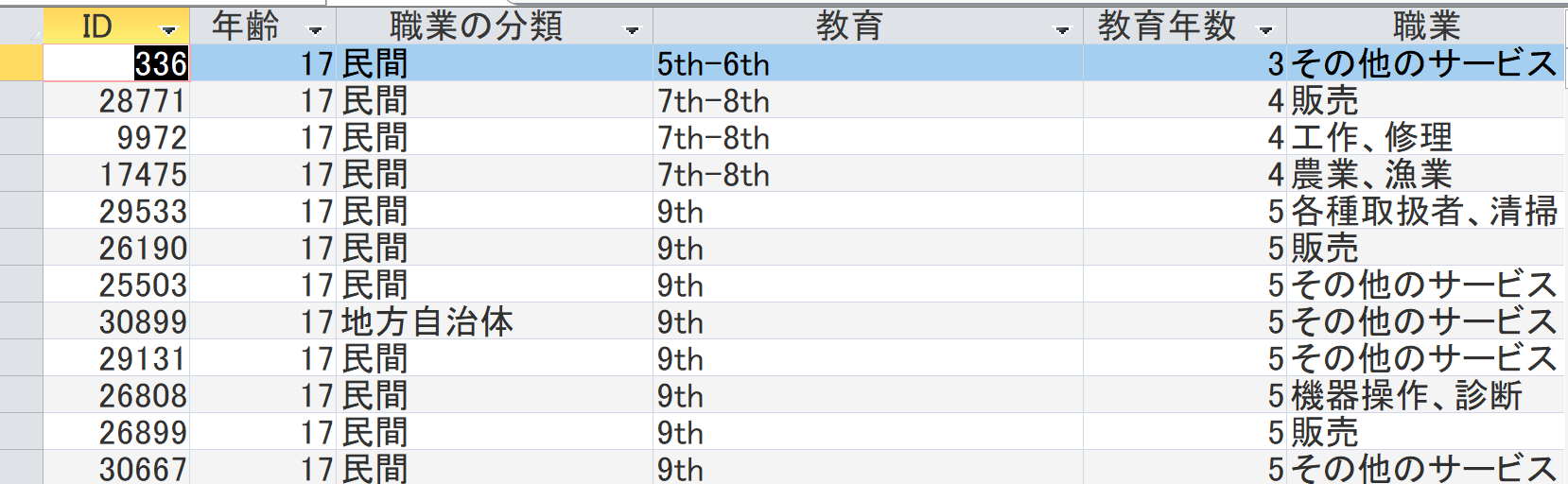 28
年齢，教育年数による並べ替え．降順．
SELECT *
FROM 米国成人調査データ
ORDER BY 年齢 DESC, 教育年数 DESC;
・空白文字や , や *は半角
・「;」は最後にだけ
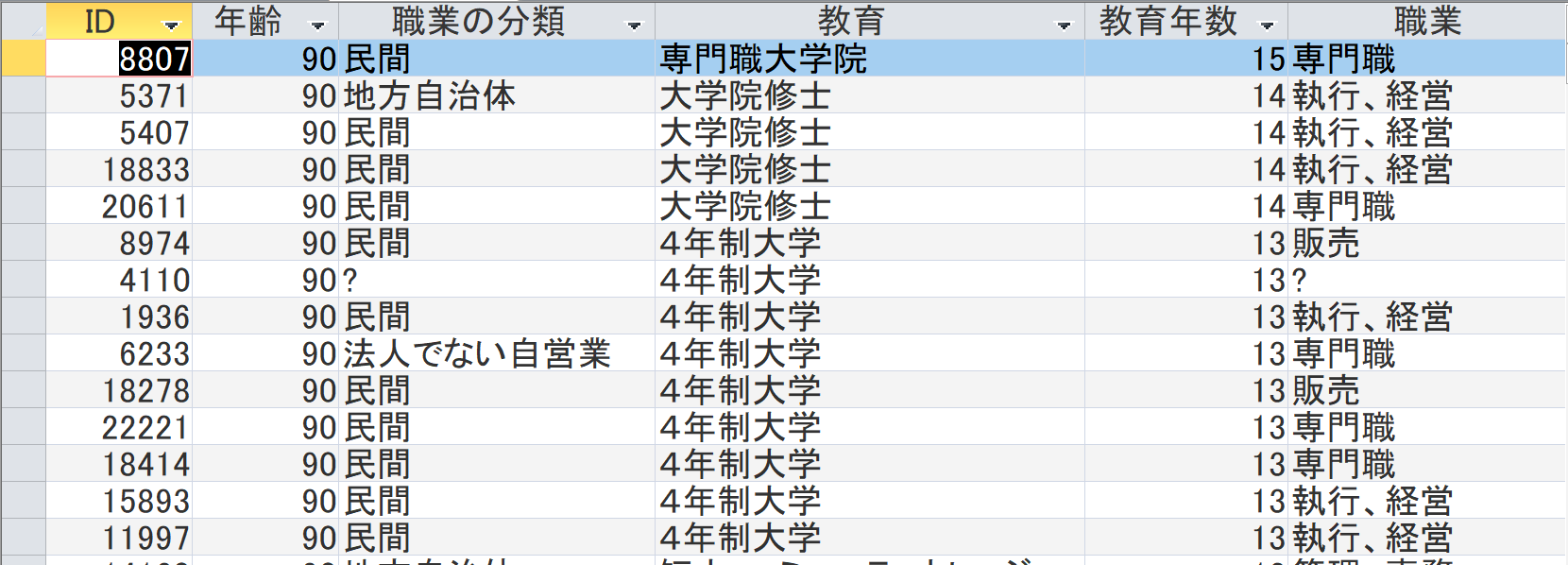 29
13-4. 並べ替え（ソート）の演習（選択との組み合わせ，集計・集約との組み合わせ）
30
選択と並べ替えを１つのSQLで
WHERE で選択
ORDER BY で並べ替え（ソート）を行う
ある条件で選択
元データ
並べ替え
（ソート）
結果
31
年齢で選択．年齢による並べ替え．昇順．
SELECT *
FROM 米国成人調査データ
WHERE 年齢 > 80
ORDER BY 年齢;
・空白文字や *は半角
・「;」は最後にだけ
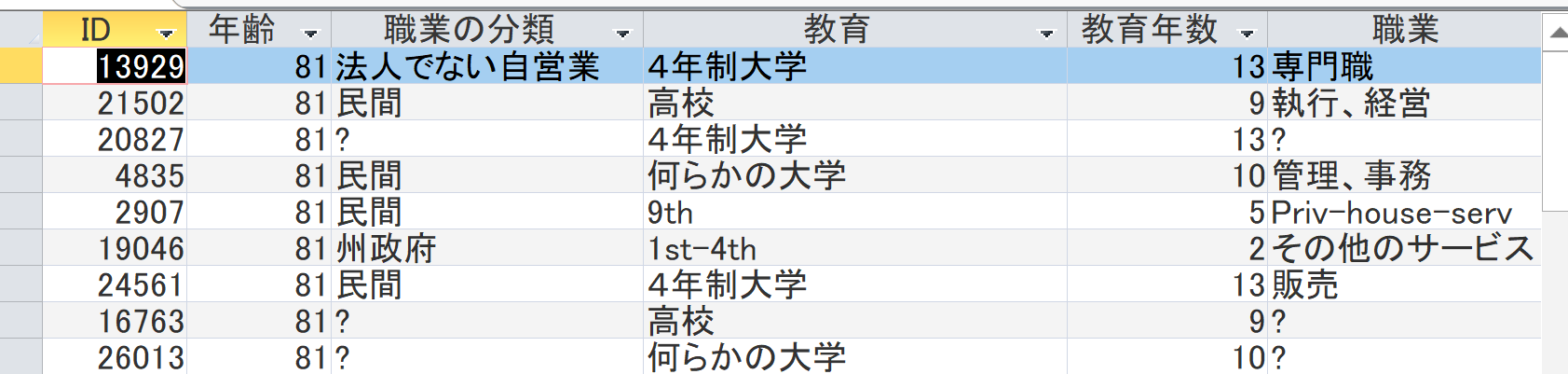 32
年齢で選択．年齢による並べ替え．降順．
SELECT *
FROM 米国成人調査データ
WHERE 年齢 > 80
ORDER BY 年齢 DESC;
・空白文字や *は半角
・「;」は最後にだけ
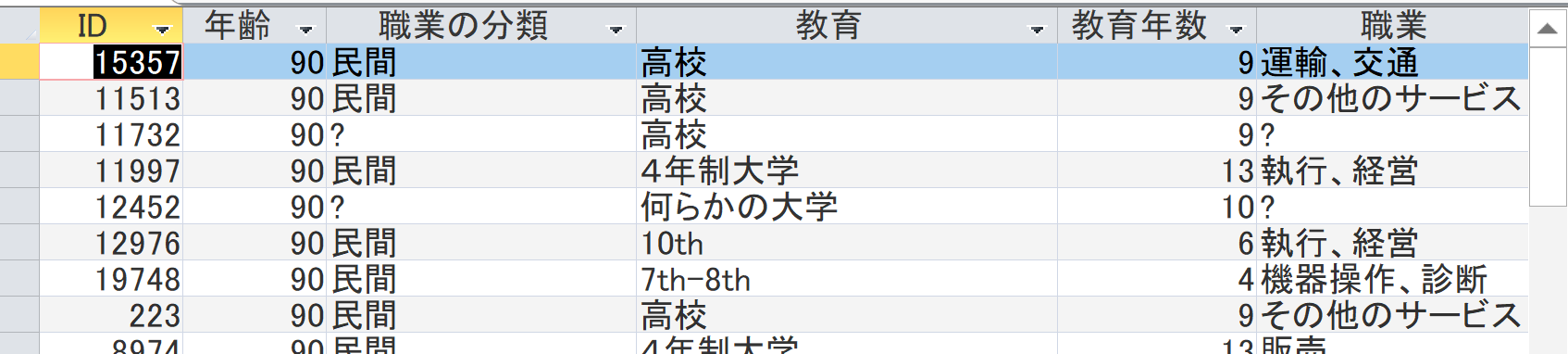 33
年齢で選択．年齢による並べ替え．昇順．
SELECT *
FROM 米国成人調査データ
WHERE 年齢 BETWEEN 20 AND 30
ORDER BY 年齢;
・空白文字や *は半角
・「;」は最後にだけ
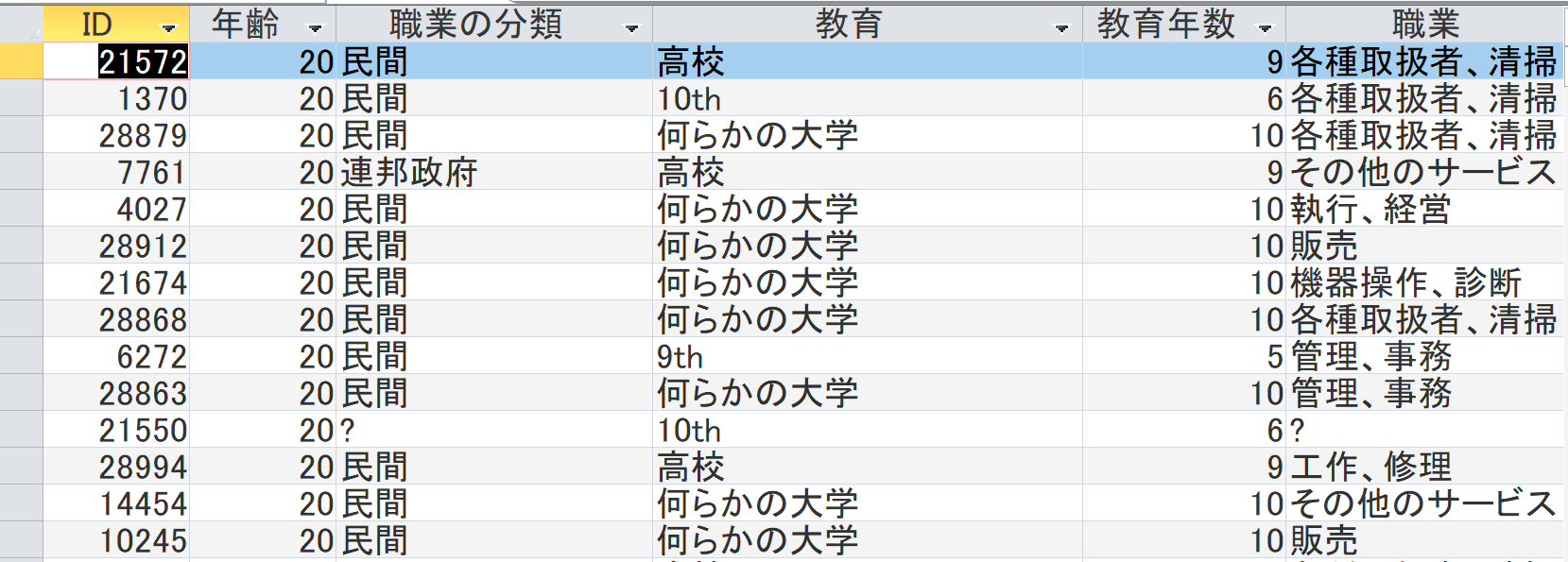 34
集計・集約と並べ替えを１つのSQLで
GROUP BY で集計・集約
ORDER BY で並べ替え（ソート）を行う
集計・集約
元データ
並べ替え
（ソート）
結果
35
母国で集計．行数による並べ替え．昇順．
SELECT 母国, COUNT(*)
FROM 米国成人調査データ
GROUP BY 母国
ORDER BY COUNT(*);
・空白文字や *は半角
・「;」は最後にだけ
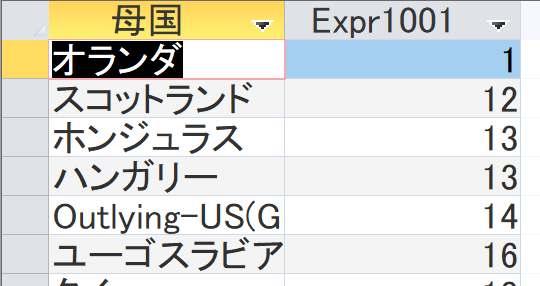 36
全体まとめ
昇順
SELECT * FROM 米国成人調査データ ORDER BY 年齢;
降順
SELECT * FROM 米国成人調査データ ORDER BY 年齢 DESC;
複数属性で並べ替え
SELECT * FROM 米国成人調査データ ORDER BY 年齢, 教育年数;
選択との組み合わせ
SELECT * FROM 米国成人調査データ WHERE 年齢 > 80 ORDER BY 年齢;
集計・集約との組み合わせ
SELECT 母国, COUNT(*) FROM 米国成人調査データ GROUP BY 母国 ORDER BY COUNT(*);
37